Остеохондроз
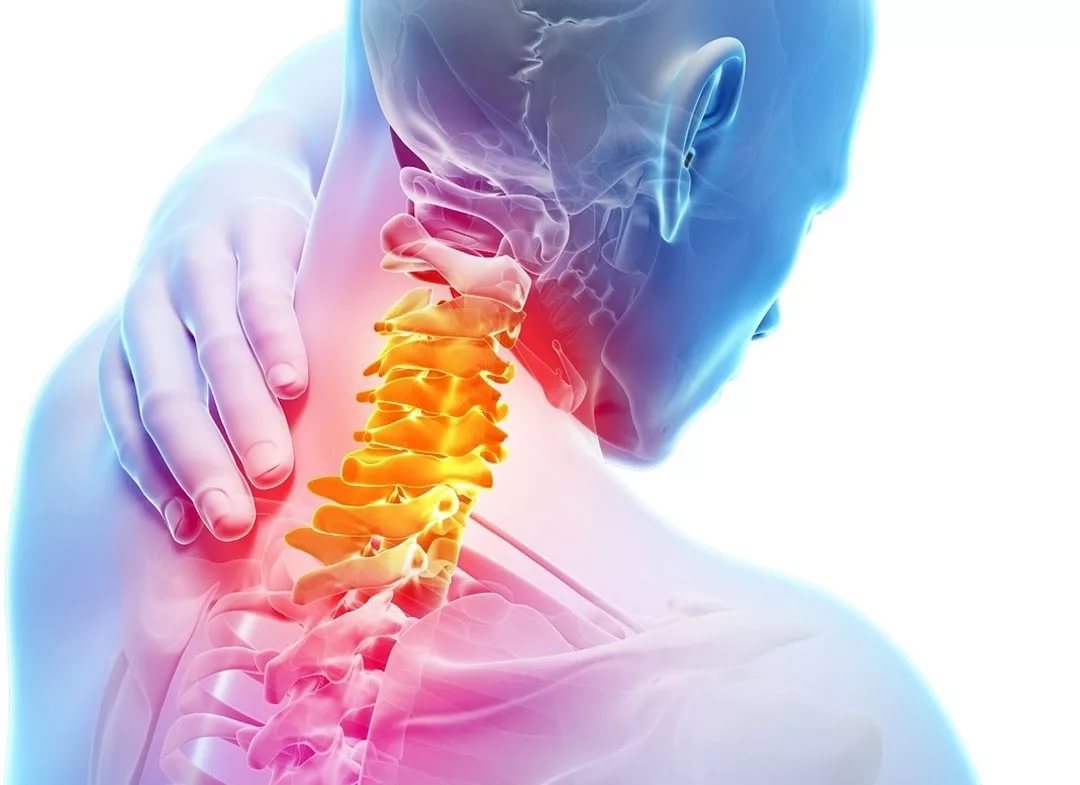 При записи в «Школу для пациентов с остеохондрозом» необходимо иметь:
Паспорт;
Полис;
Тетрадь и ручка для записей;
Сменная обувь.
Структура программы «школа здоровья»:
Актуальность
Цели и задачи обучения
Основное содержание
Выводы
Вопросы по занятию
Список литературы
аКТУАЛЬНОСТЬ:
Остеохондроз является одним из наиболее часто встречающихся заболеваний костно-мышечной системы среди лиц молодого и зрелого возраста. Кроме того, он чаще всего является причиной оформления листа нетрудоспособности в трудоспособном возрасте.
Цель:
Узнать основную информацию о заболевании
Узнать о методах профилактики остеохондроза
Мотивировать пациентов к проведению профилактических мероприятий
Повысить охват и доступность профилактической помощи
Задачи:
Повышение информированности пациентов с остеохондрозом о заболевании, факторах его развития, симптомах обострения и возможных осложнений;
Повышение ответственности пациента за собственное здоровье;
Формирование рационального отношения к заболеванию, мотивирование пациента к оздоровлению, выполнению рекомендаций врача;
Формирование у пациентов умений и навыков по снижению неблагоприятного влияния на здоровье факторов риска.
Остеохондроз - хроническое дегенеративно-дистрофическое заболевание позвоночника, в основе которого лежит ускоренное изнашивание, преждевременное старение костно-суставного аппарата, которое может быть локальным или генерализованным.
Остеохондроз может быть причиной возникновения:
Какие же факторы способствуют развитию остеохондроза?
Наследственная (генетическая) предрасположенность;
Нарушение обмена веществ;
Инфекции;
Интоксикации; 
Избыточный вес, неправильное питание (недостаток микроэлементов и жидкости);
Возрастные изменения;
Какие же факторы способствуют развитию остеохондроза?
Травмы позвоночника (ушибы, переломы);
Нарушение осанки, искривление позвоночника, нестабильность сегментов позвоночного столба, плоскостопие;
Неблагоприятные экологические условия;
Малоподвижный образ жизни;
Чрезмерные физические нагрузки и работа, связанная с подъемом тяжестей, частыми изменениями положения туловища (поворотами, сгибанием и разгибанием, рывковыми движениями), вибрацией;
Какие же факторы способствуют развитию остеохондроза?
Длительное пребывание в вынужденном неудобном положении;
Перегрузки позвоночника, связанные с заболеваниями стопы, ношением неудобной обуви, беременностью;
Резкое прекращение регулярных тренировок;
Нервное перенапряжение, стрессовые ситуации, курение;
Переохлаждение, неблагоприятные метеоусловия (повышенная влажность воздуха при низкой температуре).
Симптомы остеохондроза
Ноющая боль. Может усиливаться при резких движениях, физической нагрузке, поднятии тяжестей, кашле и чихании.
Расстройства движения и чувствительности.
Наличие сколиоза, грудного кифоза, поясничного лордоза.
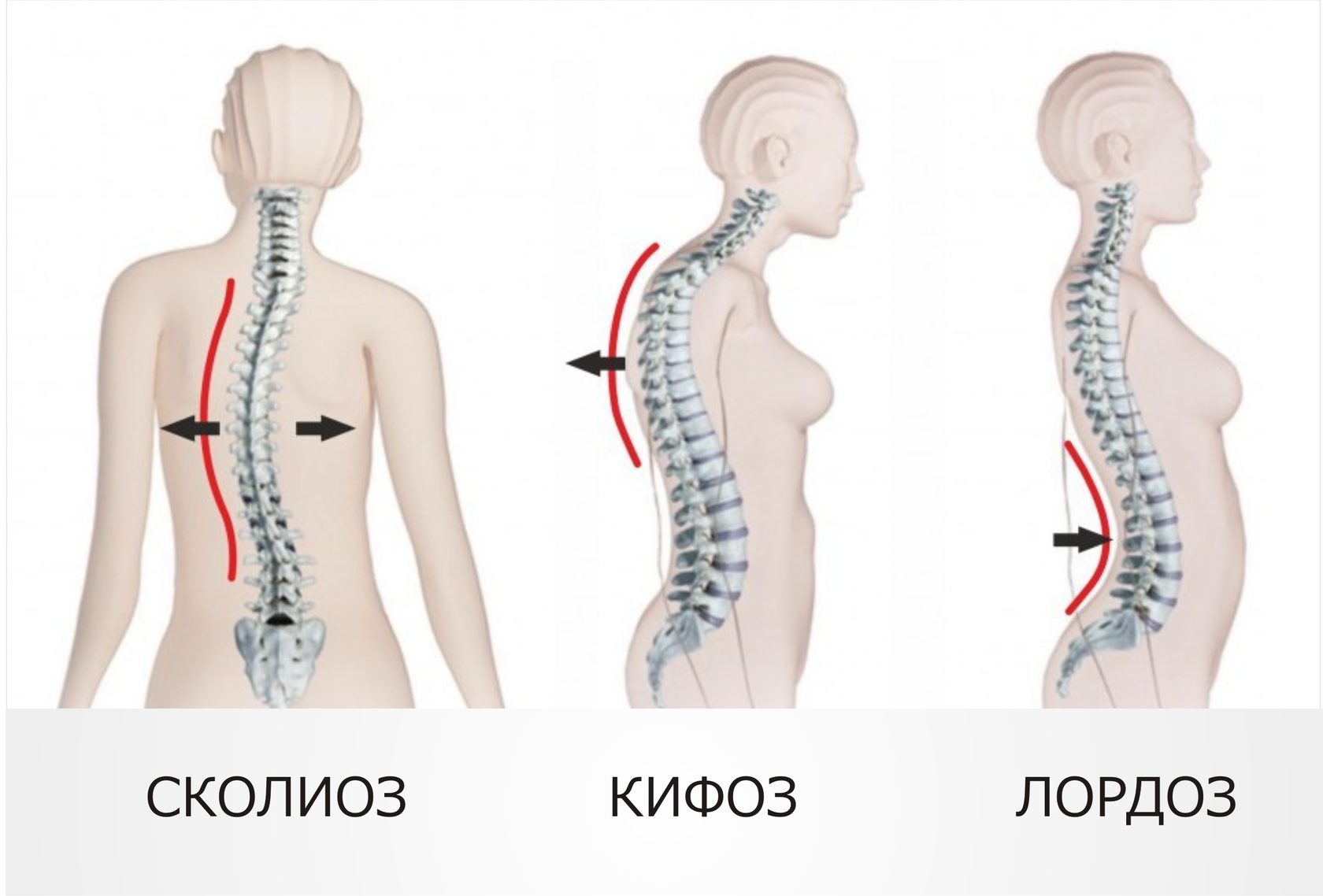 Стадии развития остеохондроза
Осложнения остеохондроза
Нестабильность позвоночника
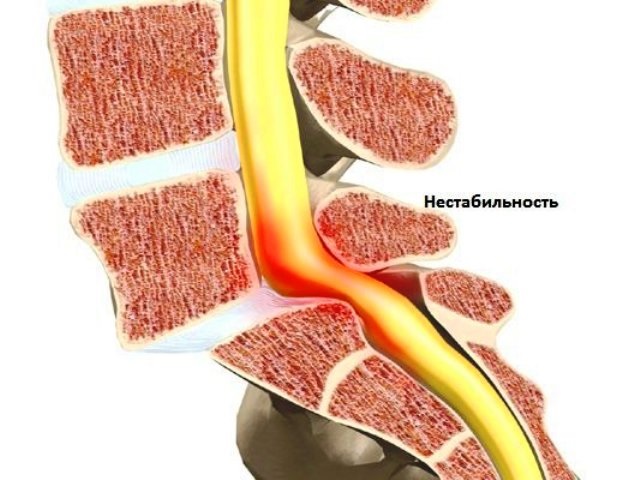 Осложнения остеохондроза
Протрузия и грыжа межпозвонкового диска
Профилактика остеохондроза стоится на 3 основных принципах:
Соблюдение ортопедических рекомендаций;
профилактика травматизма;
правильное распределение нагрузки на позвоночник;
индивидуальный подбор матраца и подушки; 
ношение ортопедической обуви
Поддержание оптимальной массы тела; 
снижение лишнего веса;
рациональное и сбалансированное по составу и калорийности питание;
Систематическом выполнении оптимальных физических нагрузок;
регулярные доступные и разнообразные физические нагрузки (лечебная физкультура, прогулки по свежему воздуху, фитнес, тренажеры, скандинавская ходьба и пр.);
Правильное распределение нагрузки на позвоночник
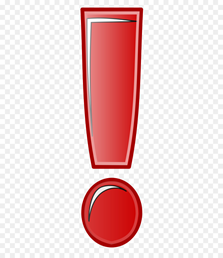 Памятка пациента
Не перегружать позвоночник и не создавать условий, способствующих повышению давления в межпозвонковых дисках, ограничивать вертикальные нагрузки; 
Не делать резких движений, особенно поворотов туловища при наклоне; 
Избегать падений, прыжков с большой высоты, ушибов позвоночника; 
Следить за осанкой и чаще менять положение тела;
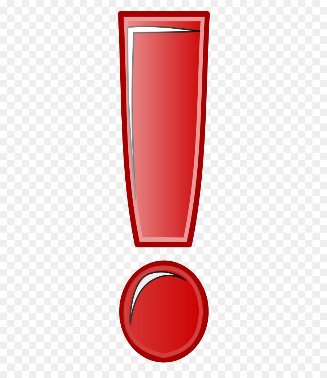 Памятка пациента
Заниматься плаванием, регулярно выполнять физические упражнения, что укрепляет «мышечный корсет»; 
Перед спортивными занятиями разминаться, разогревать мышцы; 
Не переохлаждаться, заниматься закаливанием; 
Избегать скандалов, стрессовых ситуаций; 
Следить за весом и правильно питаться; 
Не курить и избегать других вредных пристрастий.
Санаторно-курортное лечение
Больных юношеским остеохондрозом позвоночника без неврологических проявлений и выраженного болевого синдрома при условии сохранения способности к самостоятельному передвижению и обслуживанию направляют в СКО, на климатические, грязевые и бальнеолечебные (с хлоридно-натриевыми, кремнистыми термальными, сероводородными, радоновыми, йодобромными минеральными водами) курорты.
В зависимости от желания достичь определенного эффекта, во вторичной и третичной профилактике остеохондроза используют:
Для купирования боли – аналгетические методы (низкочастотная импульсная терапия);
Для уменьшения явлений воспаления – низкочастотная магнитотерапия. 
Для улучшения обмена соединительной ткани и хондроцитов -репаративно-регенеративные методы (инфракрасная лазеротерапия, импульсная магнитотерапия);
Для снижения напряжения скелетных мышц и улучшения локомоторной функции применяют методы коррекции осанки и локомоторной дисфункции (лечебный массаж и мануальная терапия, лечебная гимнастика и гидрокинезиотерапия).
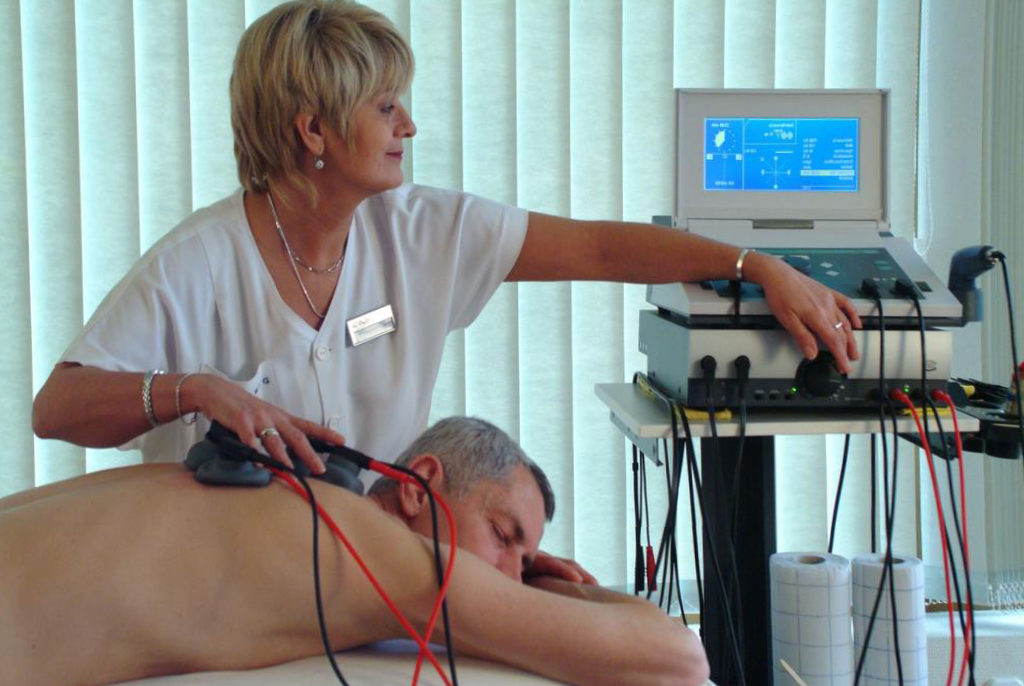 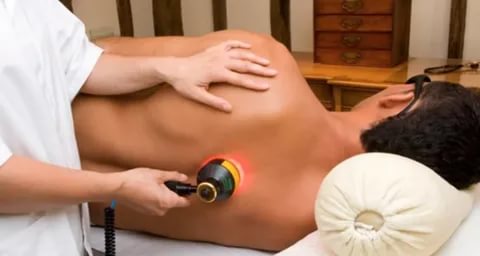 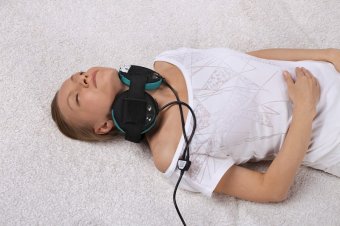 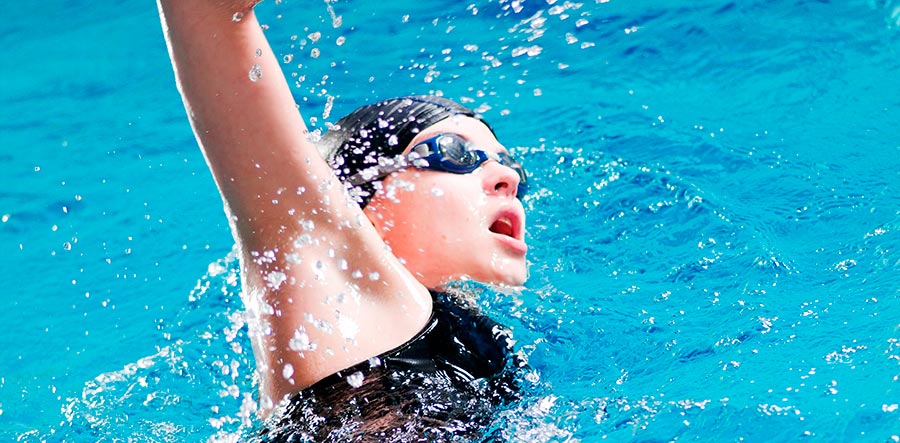 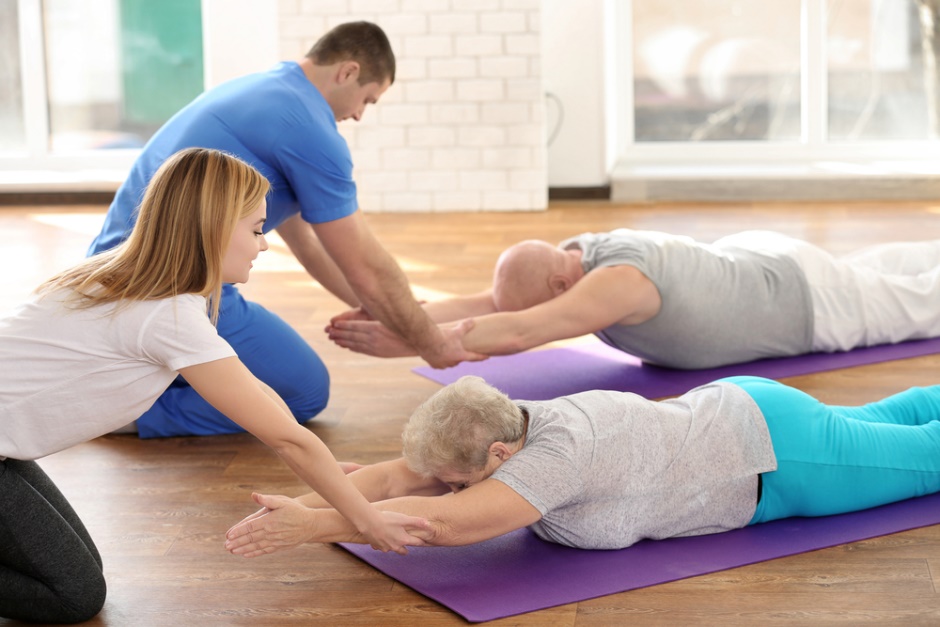 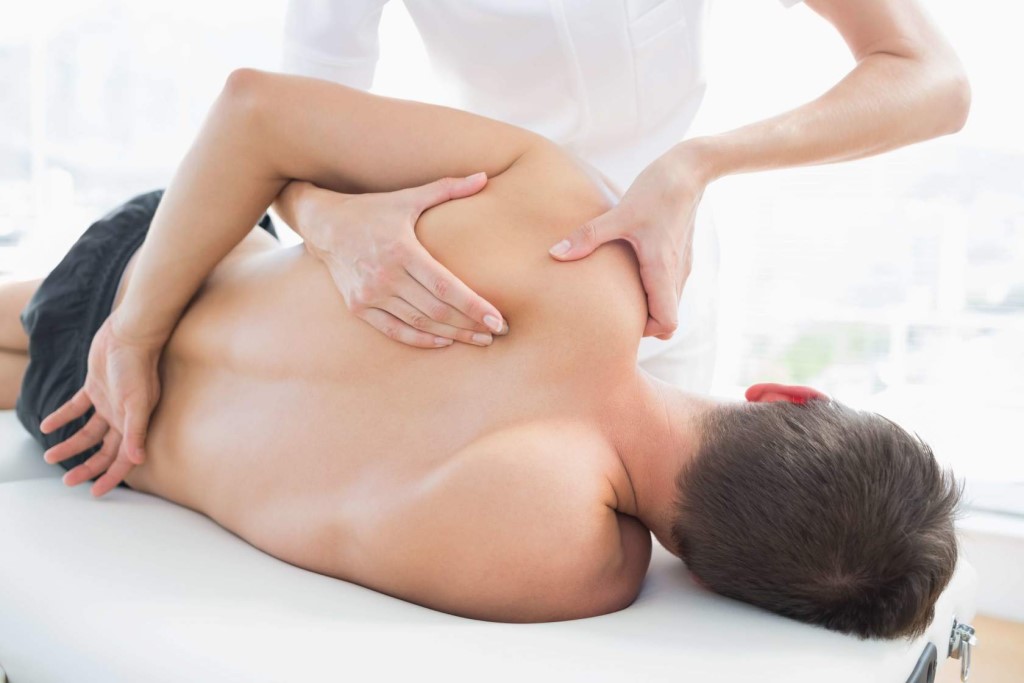 Противопоказания к Санаторно-курортному Лечению
Остеохондроз с прогрессирующим деформирующим процессом в суставах, спондилез или спондилоартроз при необратимых изменениях в суставах и потере способности к самообслуживанию.
Все заболевания в острой стадии, хронические заболевания в стадии обострения и осложненные острогнойными процессами. 
Острые инфекционные заболевания до окончания срока изоляции. 
Все венерические заболевания в острой и заразной форме. 
Все болезни крови в острой стадии и стадии обострения. 
Кахексия любого происхождения.
Противопоказания к Санаторно-курортному Лечению
Злокачественные новообразования. Все заболевания и состояния, требующие стационарного лечения, в том числе и хирургического вмешательства. Все заболевания, при которых больные не способны к самостоятельному передвижению и самообслуживанию, нуждаются в постоянном специальном уходе (кроме лиц, подлежащих лечению в специализированных санаториях для спинальных больных). 
Беременность: во все сроки на бальнеологические и грязевые курорты; начиная с 26-й недели на климатические курорты. Кроме того, во все сроки беременности нельзя направлять беременных на курорты и в санатории: 
а) для бальнеогрязелечения по поводу гинекологических заболеваний; 
б) для лечения радоновыми ваннами экстрагенитальных заболеваний; 
в) жительниц равнин на горные курорты, расположенные на высоте более 1000 м над уровнем моря. 
Все формы туберкулеза в активной стадии (для любых курортов и санаториев нетуберкулезного профиля).
Критерии эффективности
Уменьшение или исчезновение болевого синдрома продолжительностью 9-12 мес и более;
Нарастание силы и тонуса мышц;
Исчезновение или уменьшение симптомов натяжения;
Значимое возрастание двигательной активности.
ТЕСТОВЫЕ ЗАДАНИЯ ПО ТЕме:
1. ПРОЦЕСС, ЛЕЖАЩИЙ В ОСНОВЕ РАЗВИТИЯ ОСТЕОХОНДРОЗА:
	1: воспалительный процесс;
	2: нарушение питания диска;
	3: ускоренное развитие дегенеративных процессов;
	4: травматическое повреждение.
 
2. НАИБОЛЕЕ ЧАСТО ВСТРЕЧАЮЩИЙСЯ СИМПТОМ ОСТЕОХОНДРОЗА:
	1: боль;
	2: онемение;
	3: покалывание;
	4: нарушение осанки.
ТЕСТОВЫЕ ЗАДАНИЯ ПО теме:
3. К ОРТОПЕДИЧЕСКИМ РЕКОМЕНДАЦИЯМ ОТНОСИТСЯ:
	1: снижение лишнего веса;
	2: лечебная физкультура;
	3: рациональное питание;
	4: индивидуальный подбор матраца и подушки.
4. МЕТОД ФИЗИОТЕРАПИИ, ИСПОЛЬЗУЮЩИЙСЯ ДЛЯ КУПИРОВАНИЯ БОЛИ:
	1: низкочастотная магнитотерапия;
	2: низкочастотная импульсная терапия;
	3: инфракрасная лазеротерапия;
	4: гидрокинезиотерапия.
ТЕСТОВЫЕ ЗАДАНИЯ ПО теме:
5. МИНИМАЛЬНЫЙ ПЕРИОД УМЕНЬШЕНИЯ ИЛИ ИСЧЕЗНОВЕНИЯ БОЛЕВОГО СИНДРОМА СОГЛАСНО КРИТЕРИЯМ ЭФФЕКТИВНОСТИ:
	1: 12 месяцев;
	2: 9 месяцев;
	3: 3 месяца;
	4: 6 месяцев.
ВОПРОСЫ ПО ТЕМЕ ЗАНЯТИЯ:

Назовите причины развития остеохондроза?
Какой общий механизм в них заложен?
Основные симптомы остеохондроза?
Принципы профилактики остеохондроза? 
Противопоказания к санаторно-курортному лечению?
Список литературы:
Пономаренко, Г. Н. Физическая и реабилитационная медицина. Национальное руководство. Краткое издание / под ред. Г. Н. Пономаренко. - Москва : ГЭОТАР-Медиа, 2017. - 512 с. : ил. - 512 с. 
Никифоров, А. С. Неврологические осложнения остеохондроза позвоночника / А. С. Никифоров, Г. Н. Авакян, О. И. Мендель - 2-е изд. - Москва : ГЭОТАР-Медиа, 2015. - 272 с.
Клинические рекомендации «Остеохондроз позвоночника», 2016 – 67 с.
Гусев, Е. И. Неврология и нейрохирургия : учебник : в 2 т. / Е. И. Гусев, А. Н. Коновалов, В. И. Скворцова. - 4-е изд. , доп. - Т. 1. Неврология. - Москва : ГЭОТАР-Медиа, 2018. - 640 с. : ил. - 640 с.
Епифанов, В. А. Лечебная физическая культура / В. А. Епифанов, А. В. Епифанов - Москва : ГЭОТАР-Медиа, 2017. - 656 с.
СПАСИБО ЗА ВНИМАНИЕ!